Figure 4.  Group averaged results showing changes in activity after multiple repetitions of an object. (A) Axial, ...
Cereb Cortex, Volume 13, Issue 4, April 2003, Pages 381–391, https://doi.org/10.1093/cercor/13.4.381
The content of this slide may be subject to copyright: please see the slide notes for details.
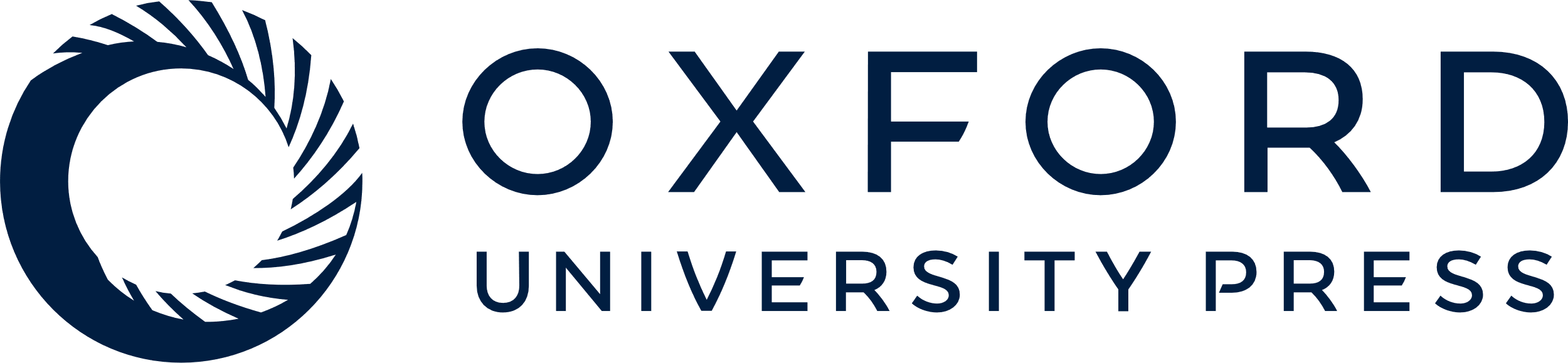 [Speaker Notes: Figure 4.  Group averaged results showing changes in activity after multiple repetitions of an object. (A) Axial, lateral and coronal slices through regions showing decreased responses (displayed in yellow) and increased responses (displayed in red) for objects that were repeated three times in a period of 90 s. (B) Group-averaged regional responses computed from all voxels active during object naming and showing an effect of multiple, short-term object repetition. Shown are the mean regression coefficients obtained for novel objects and for objects that were repeated for first and the third time, for each of the regions showing an effect in (A). (C) As in (A), but for objects repeated multiple times in a period of 3 days. (D) As in (B), but for voxels showing an effect of multiple, long-term object repetition. Error bars reflect the standard error across subjects.


Unless provided in the caption above, the following copyright applies to the content of this slide: © Oxford University Press]